CITE DES ARTS – CRR DE MONTPELLIER MEDITERRANEE METROPOLE
ORGANIGRAMME DES ENSEIGNEMENTS - ANNEE 2023/2024
PÔLE MUSIQUE
DOMAINE PRATIQUES COLLECTIVES INSTRUMENTALES
DOMAINE CULTURE
DEPARTEMENT ORCHESTRES

Franck FONTCOUBERTE
Patrick POUGET
Olivier VAISSETTE
Jean-Loup GREGOIRE
DEPARTEMENT MUSIQUE DE CHAMBRE

Hugues CHABERT*
Perceval GILLES
DEPARTEMENT ERUDITION
Analyse, Histoire de la musique, 
Laurent LELLOUCH, Léa BECVORT
Ecriture, Orchestration
Laurent LELLOUCH, Vincent WAVELET*
Composition et informatique musicale
Christophe DE COUDENHOVE
DEPARTEMENT FORMATION MUSICALE
Emilien AGRESTI
Léa BECVORT
Véronique BEL
Léna BORDES*
Sébastien LIEUX
Luc MARTY
Dominique MILLET
Mathilde PETIT
NN
NN
DEPARTEMENT DIRECTION

Direction de chœur
Caroline COMOLA
Caroline GAULON

Direction d’orchestre
Franck FONTCOUBERTE
DEPARTEMENT CREATION ET ARTS NUMERIQUES
MAO
Mathieu BOUDART, François CECCALDI*
Musique à l’image
Vincent WAVELET, François CECCALDI
DOMAINE VOIX
DOMAINE INSTRUMENTS MONODIQUES
DOMAINE INSTRUMENTS POLYPHONIQUES
DEPARTEMENT GUITARE/HARPE/ PERCUSSIONS
Guitare
Paul BIZOT
Marco Antonio SAN NICOLAS
Jean-Baptiste SOBAS
Harpe
Laure BERETTI
Héloïse DAUTRY*
Percussions
Vincent GENTIL
Philippe LIMOGE
DEPARTEMENT PIANO / ORGUE
Piano
Sophie GRATTARD
Maxime HOCHART
Pascal JOURDAN
Anne-Claire LANTENOIS-HOCHART*
Barbara LAZAREVITCH
Sylvie PINCHON
Lucie ROQUES

Déchiffrage
Hui-Lin CHOQUET
Anne POUSTOMIS

Orgue / Harmonie au clavier / Improvisation
Luc ANTONINI
DEPARTEMENT CORDES FROTTEES
Violon
Nathalie SAINT-ARROMAN
Sarah LABROUSSE*
Aude PERIN-DUREAU
Anne-Marie REGNAULT
Priscille REYNAUD
Ségolène SAYTOUR
Alto
Marina CAPSTICK
Philippe MOUCHON
Florentza NICOLA
Violoncelle
Ariane LALLEMAND
Janice RENAU
Contrebasse
Raphaëlle ALBER-BUISINE
DEPARTEMENT VOIX

Chant choral
Laure CAPRI
Caroline COMOLA
Caroline GAULON
Nora GÜNTHER-SCHELLHEIMER

Chant
Jean-Philippe ZIELINSKI*
Léa PASQUEL
DEPARTEMENT VENTS
Flûte traversière
Jean-Loup GREGOIRE, Claire SALA
Hautbois 
Laurent GEORGEL, Josselin DULAC
Clarinette
Ghislain HERVET, Serge ROCAMORA
Basson
Frédérique GILLET
Cor 
Olivier BROUARD*, Geoffroy CHOQUET
Trompette
Emmanuel COLLOMBERT, Nicolas SERRANO 
Trombone / Trombone basse
Julien MIRO, Elisabeth MONTION-REBREYEND
Tuba
Harumi BABA, Tancrède CYMERMAN
Saxophone
Marion AMOUROUX, Philippe BRAQUART,     Olivier VAISSETTE
CLASSE UNIQUE
Léna BORDES
Philippe BRAQUART
Sébastien CHARLES
Xavier COQUELLE-SIBRA
Nathaniel DAPVRIL 
Aurélien DELTORO
Lionel GIROUD
DOMAINE MUSIQUES MODALES
INTERVENANTS EN MILIEU SCOLAIRE
Clara COUDERC
Cristobal DIAZ
Sébastien LIEUX
DEPARTEMENT ACCOMPAGNEMENT
Accompagnement
Stéphanie CARRERE
Anne-Lise DODELIER*
Hyun Chan KYE
Inga MYKHAILEVSKY
Sylvaine NELY
Corinne PAOLETTI
Yulia REAULT-BASOVA
Karine LEONELLI
Hyejin PARK
Classe d’accompagnement
Sylvaine NELY
DEPARTEMENT MUSIQUES ANCIENNES
Clavecin et basse continue
Alain CAHAGNE
Flûte à bec 
Marc VERVISCH
Viole de gambe
Luc GAUGLER*
Sacqueboute
Julien MIRO
Violon et alto baroques
Sarah LABROUSSE
Violoncelle baroque
Ariane LALLEMAND
Cor naturel
Olivier BROUARD
Serpent
Harumi BABA
DEPARTEMENT MUSIQUES MEDIEVALES
Intervenants
Olivier FERAUD
Brice DUISIT
Patrizia BOVI
Damien POISBLAUD
Cristina Alis RAURICH
Raphaël PICAZOS
DEPARTEMENT JAZZ
Saxophone
Jérôme DUFOUR
Batterie
Patrice HERAL
Jazz vocal
Anne-Marie JEAN
Guitare et ensembles
Serge LAZAREVITCH*
Trompette
Christophe LELOIL
FM Jazz et ensemble
Samuel MASTORAKIS
Piano
Remi PLOTON
Basse et ensembles
Alfred VILAYLECK
DEPARTEMENT MUSIQUES ACTUELLES
François CARPITA
Alfred VILAYLECK
ATELIERS MUSIQUES DU MONDE
Oud/Musique orientale
Ihab RADWAN
Musique indienne
Chloé BENNETT LONEIRIANT
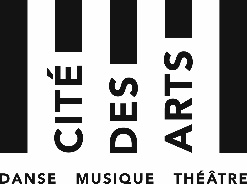 * Professeur délégué de département
PÔLE DANSE Nathalie DELASSIS, Directrice des études
DISCIPLINES CHOREGRAPHIQUES DOMINANTES
DISCIPLINES COMPLEMENTAIRES
DANSE CLASSIQUE
Marjorie CHASTEL
Nathalie DELASSIS
Anna MILECKA
David THOLE

DANSE CONTEMPORAINE
Jean-Pierre ALVAREZ
Eve JOURET*
Rita QUAGLIA

DANSE JAZZ
Lorine FABUREL
Véronique JUHEL DE LA FUENTE
Accompagnement
Christophe BACK
Tony BRUNEAU
François CECCALDI
Nicolas ITTY

Formation musicale danseurs
Emilien AGRESTI
Mathilde PETIT





AAFCMD
Muriel DEMARET

Histoire de la danse et culture chorégraphique
Sandrine DALLE

Pilates
Marie PARGNEAUX

Munzfloor
Diane PELTIER
PÔLE THEATRE Sophie TALAYRACH, Directrice des études
PRATIQUE THEATRALE-INTERPRETATION
DISCIPLINES COMPLEMENTAIRES
Mathias BEYLER
Elodie BUISSON
Stefan DELON
Jean-Claude FALL
Dag JEANNERET
Sébastien LENTERIC
Julie MEJEAN
Marc PASTOR
Luc SABOT
Sophie TALAYRACH

Classes à horaires aménagés Collège
Gilles BUONOMO
Emmanuelle FAUCHET
Culture Théâtrale
Béatrice DERNIS
Laurent GRISON
Marie REVERDY

Technique Vocale
Samuel ZAROUKIAN

Chœur
Amandine ROQUES







Danse 
Dalia KAABI
Karina PANTALEO
Muriel PIQUE
Jean-Sébastien RAMPAZZI

Clown
Laurence VIGNE

Arts Martiaux
Franck FERRARA
Jonathan MOUSSALI
PÔLE HANDI’ARTS    Valéry VINÉ, Coordinateur
Musique
Danse
Théâtre
François CECCALDI
Emmanuel COLLOMBERT
Baptiste VALLEIN
Élodie LESCURE
François CECCALDI
Amandine FISHET
Sophie TALAYRACH
Rita QUAGLIA
Amélie ZAROUKIAN
Samuel ZAROUKIAN
Gypsy DAVID
François CECCALDI
David THOLE
Directeur du CRR : Patrick POUGET
Département des études
Directeur adjoint – directeur des études : Mikaël LE PADAN
Coordinateur des classes à horaires aménagés : Lionel GIROUD
Administrateur des pratiques collectives : Geoffroy CHOQUET
Responsable du service scolarité : Mélissa BARKATE
Agents : Cathy ANDRIEU, Catherine FAR, Sophie JOUBERT, Nathalie LE GALL et Marie-Pierre POLVERE